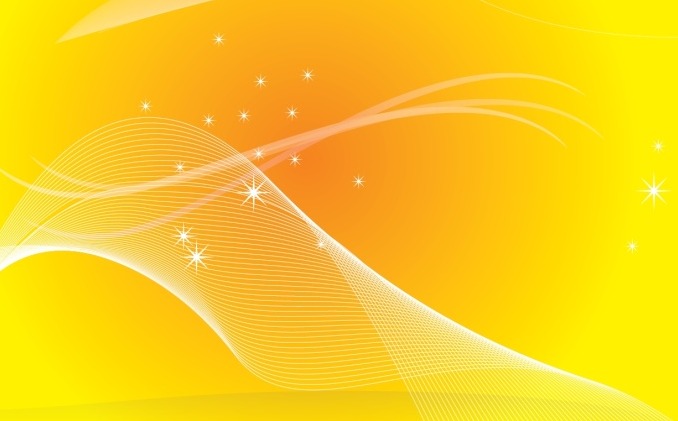 ПСИХИЧЕСКИЕ СОСТОЯНИЯ В СПОРТИВНОЙ ДЕЯТЕЛЬНОСТИ И ИХ РЕГУЛЯЦИЯ. ЧАСТЬ 4
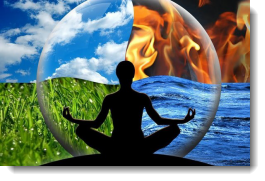 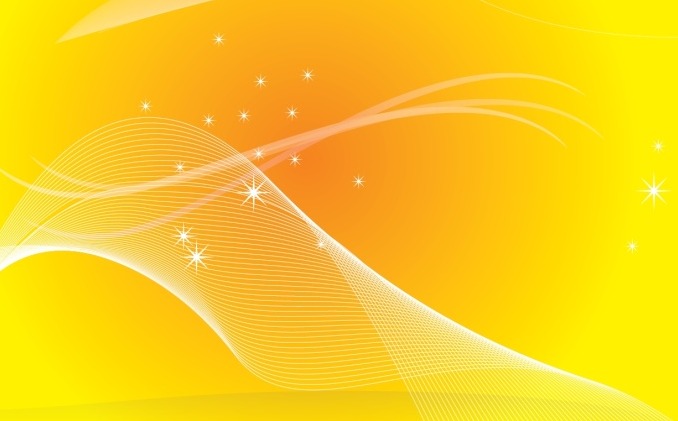 С помощью средств саморегуляции можно управлять процессами, которые в обычных условиях регуляции не поддаются. В качестве примера приведем общеизвестные достижения йогов в регуляции обмена веществ, работы сердца, температуры тела. В культуре и науке народов мира накоплены обширные сведения о саморегуляции.
В спорте чаще всего используются четыре разновидности психической саморегуляции: аутогенная тренировка, психорегулирующая тренировка, психомышечная тренировка и идеомоторная тренировка.
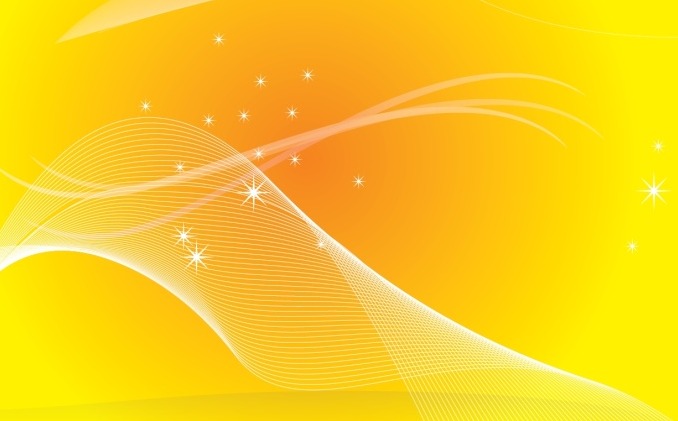 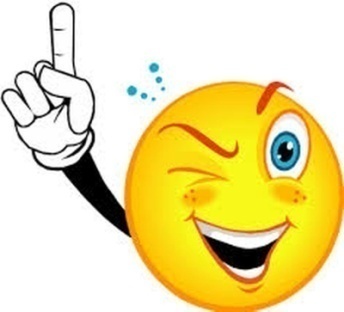 Аутогенная тренировка состоит из двух ступеней: низшей и высшей. Первая ориентирована на снятие психического напряжения, успокоение, вторая предполагает переход человека в особое состояние – надежды, доверия, веры в безграничные возможности организма по преодолению болезней и различных недостатков характера, по формированию желательных психических качеств. При этом человек не представляет, каким путем может быть достигнуто желаемое, полностью полагаясь на возможности своего организма. Степень овладения данным методом психорегуляции зависит от разработки своеобразной лестницы словесных формул, шагая по ступеням которой, человек переходит от исходного психического состояния к необходимому для здоровья, высших спортивных достижений, развития психики.
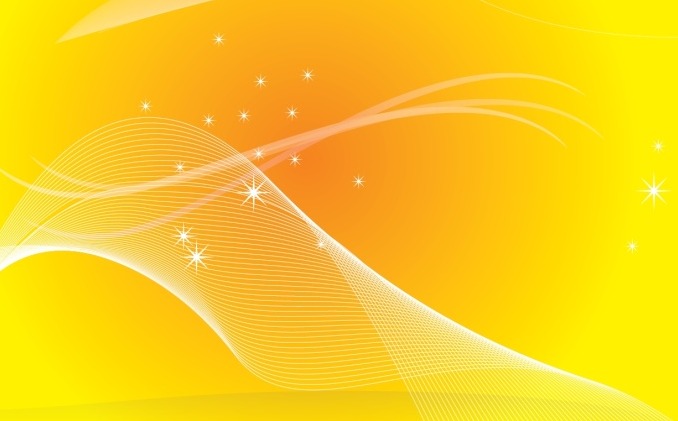 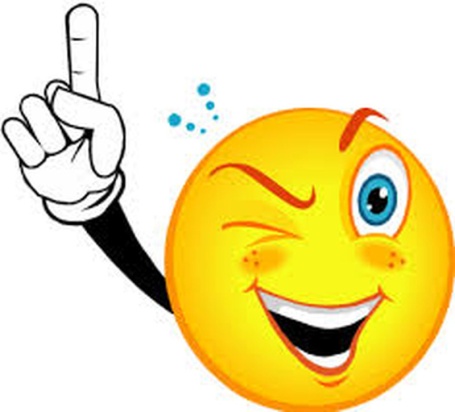 Психорегулирующая тренировка представляет собой вариант аутогенной тренировки, адаптированный к условиям занятий спортом. Она адресована людям, хорошо владеющим релаксацией мышц, практически здоровым, уделяющим большое внимание развитию координации движений. В связи с этим в ПРТ не применяются формулы, вызывающие чувство тяжести в конечностях. Иногда, напротив, включаются формулы преодоления этого чувства. Главной задачей ПРТ является управление уровнем психического напряжения.
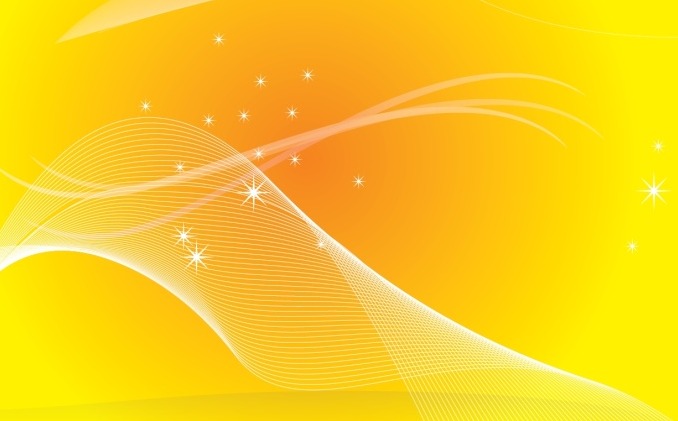 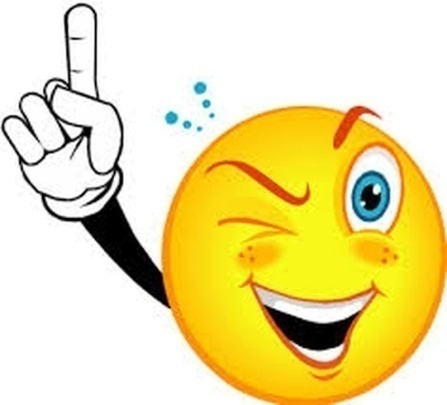 Психомышечная тренировка направлена на совершенствование двигательных представлений главным образом за счетсосредоточения внимания и обеспечения сознательного контроля движений. Методика более проста в сравнении с AT и ПРТ, доступна юным спортсменам. В ней используются разработки различных школ психотренинга, в частности, дыхательные упражнения, максимальное изометрическое напряжение мышц и покой после него, а также закрывание глаз. В ПМТ выделяют четыре ступени перехода к расслаблению и от него к активизации: общая перестройка и гармонизация состояния, целенаправленная психомышечная регуляция, общее расслабление мышц тела и активизация, обусловленная характером деятельности.
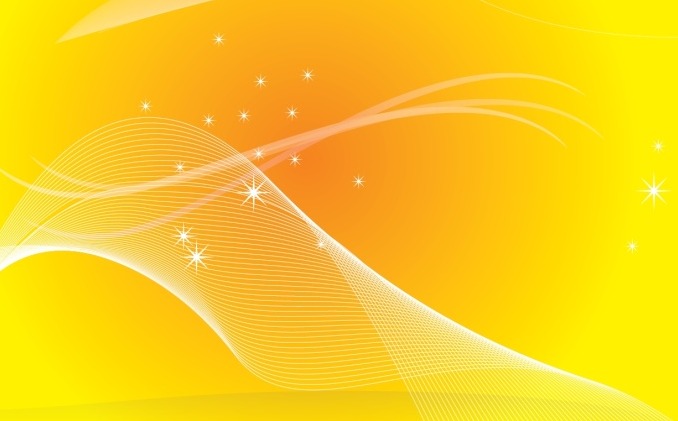 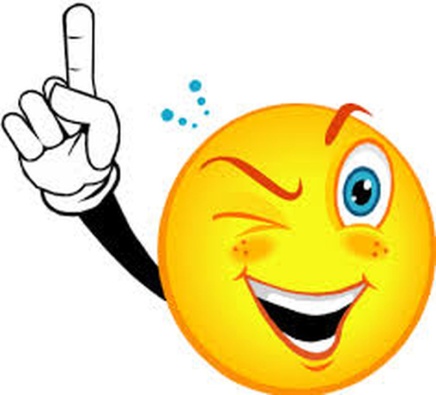 Идеомоторная тренировка состоит в сознательном активном представлении техники движений. В идеомоторной тренировке принято выделять три основных функции представлений: программирующую, тренирующую и регуляторную. Первая из них базируется на представлении идеального движения, вторая – на представлениях, облегчающих освоение навыка, третья – на представлениях о возможной коррекции, контроле движений и связях отдельных элементов. В соответствии с этим разработана и структура идеомоторной тренировки, включающая внутреннюю актуализацию и внешнюю реализацию. Идеомоторная тренировка более всего эффективна для повышения скорости движений, точности.
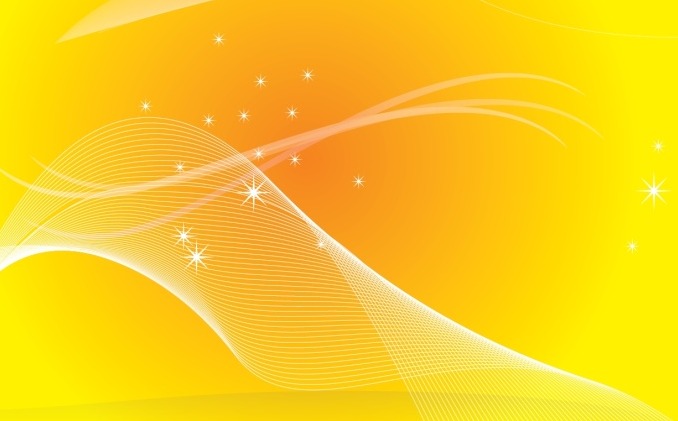 В спортивной деятельности с психогигиеническими целями используется и ряд других методик: «наивная психорегуляция», музыкальное сопровождение и функциональная музыка, контроль состояния голоса, дыхательные упражнения, специальные психорегулирующие комплексы физических упражнений.